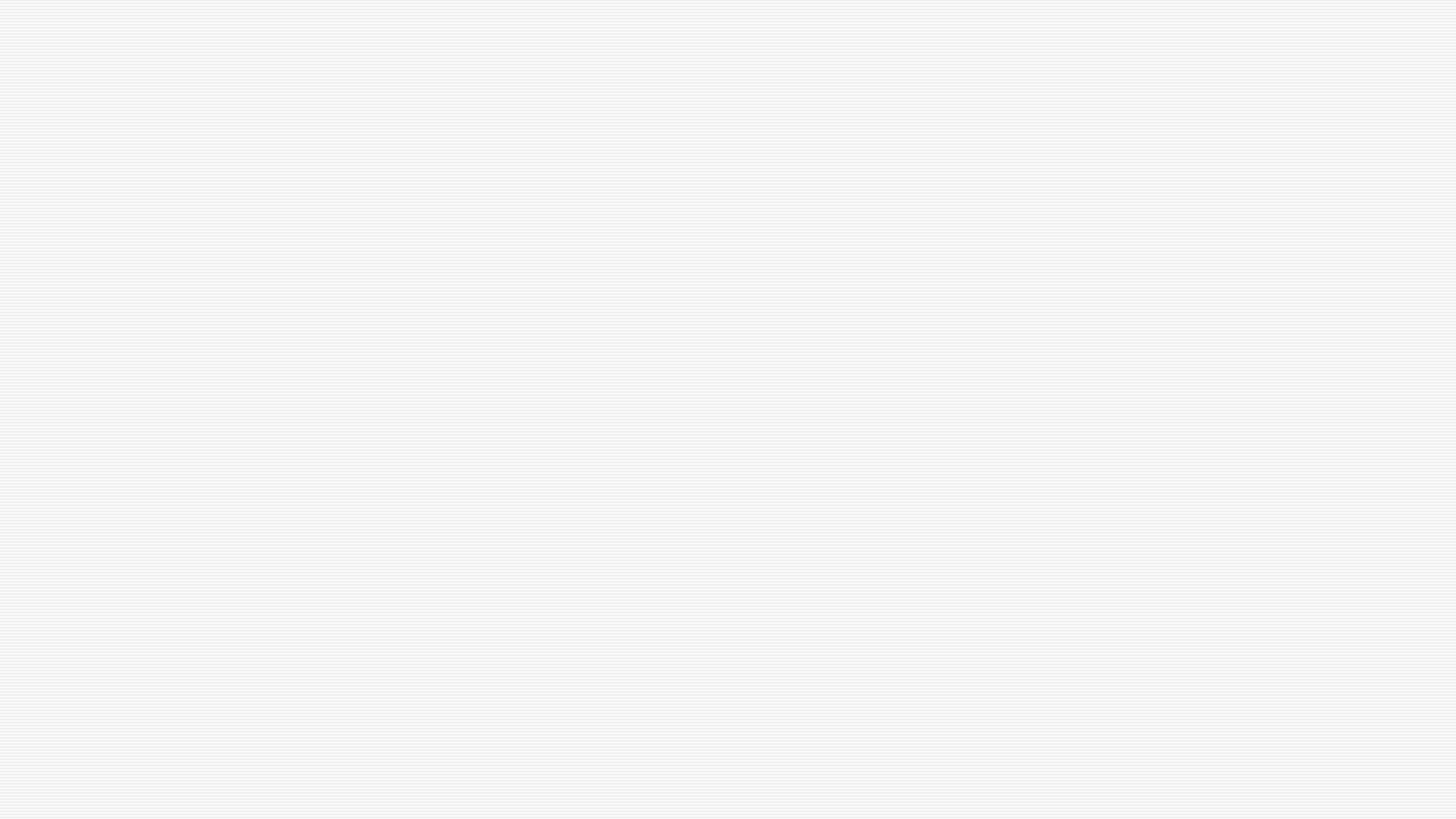 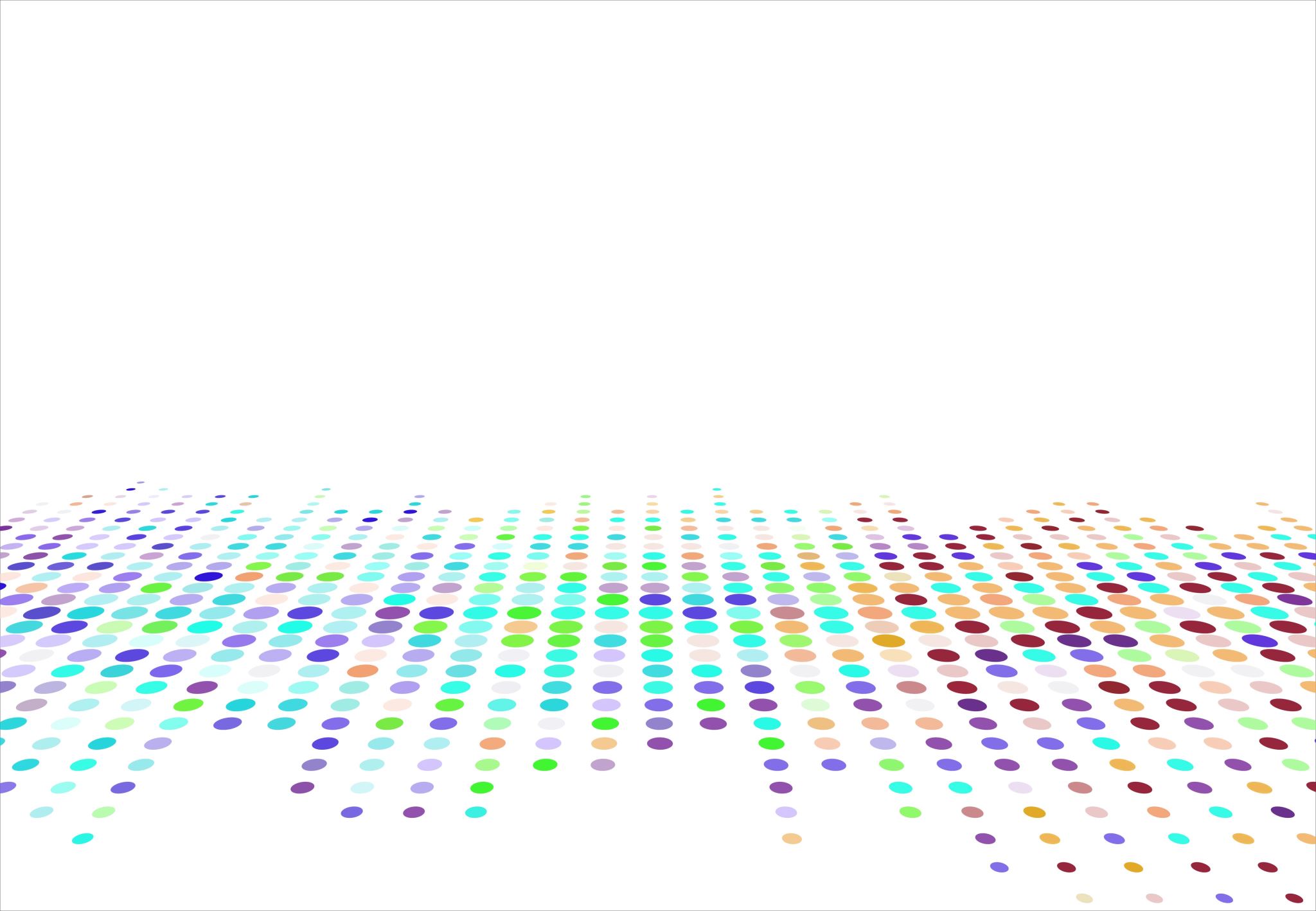 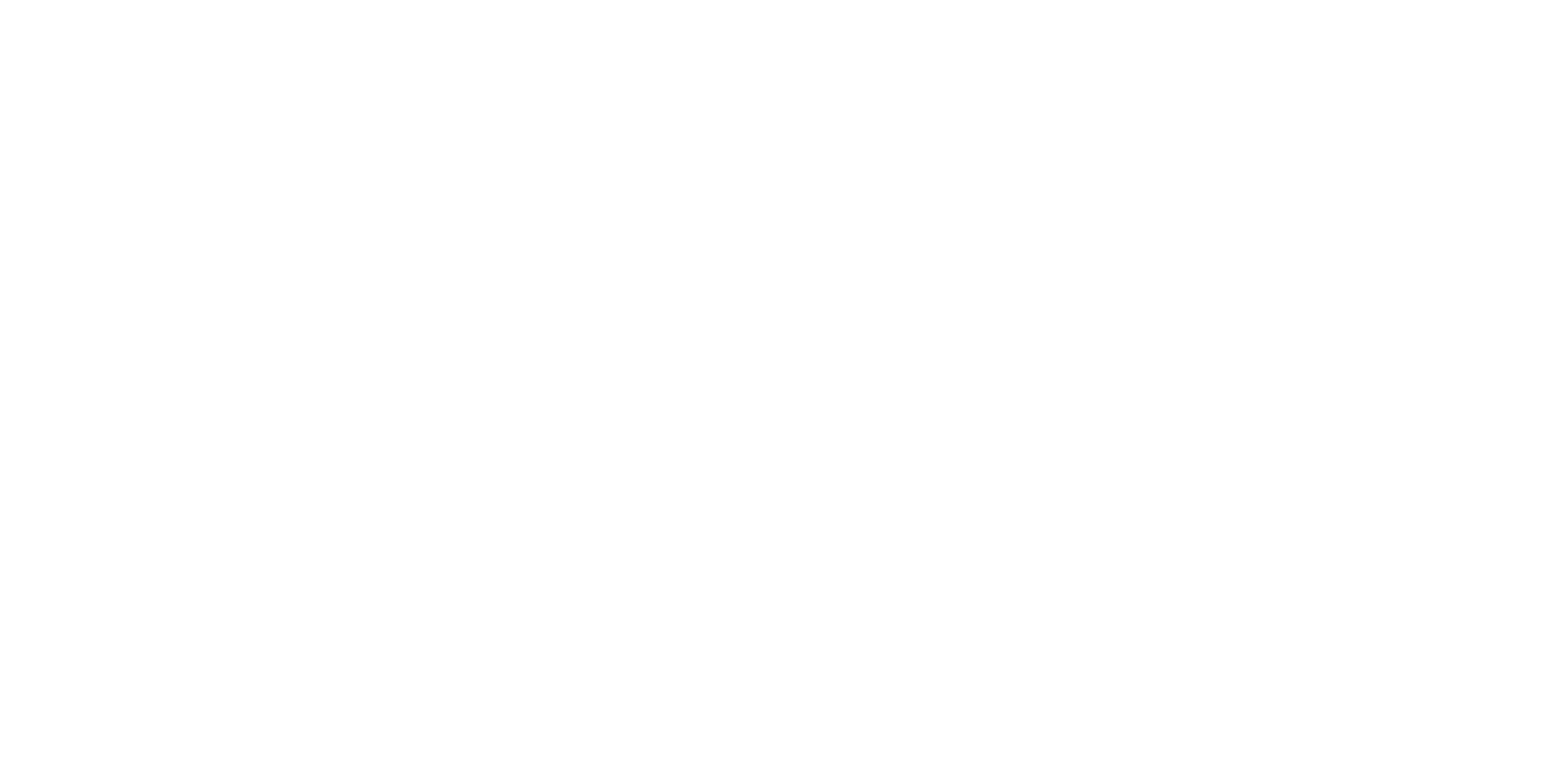 DevOps
Test Automation
Waterfall Development Method
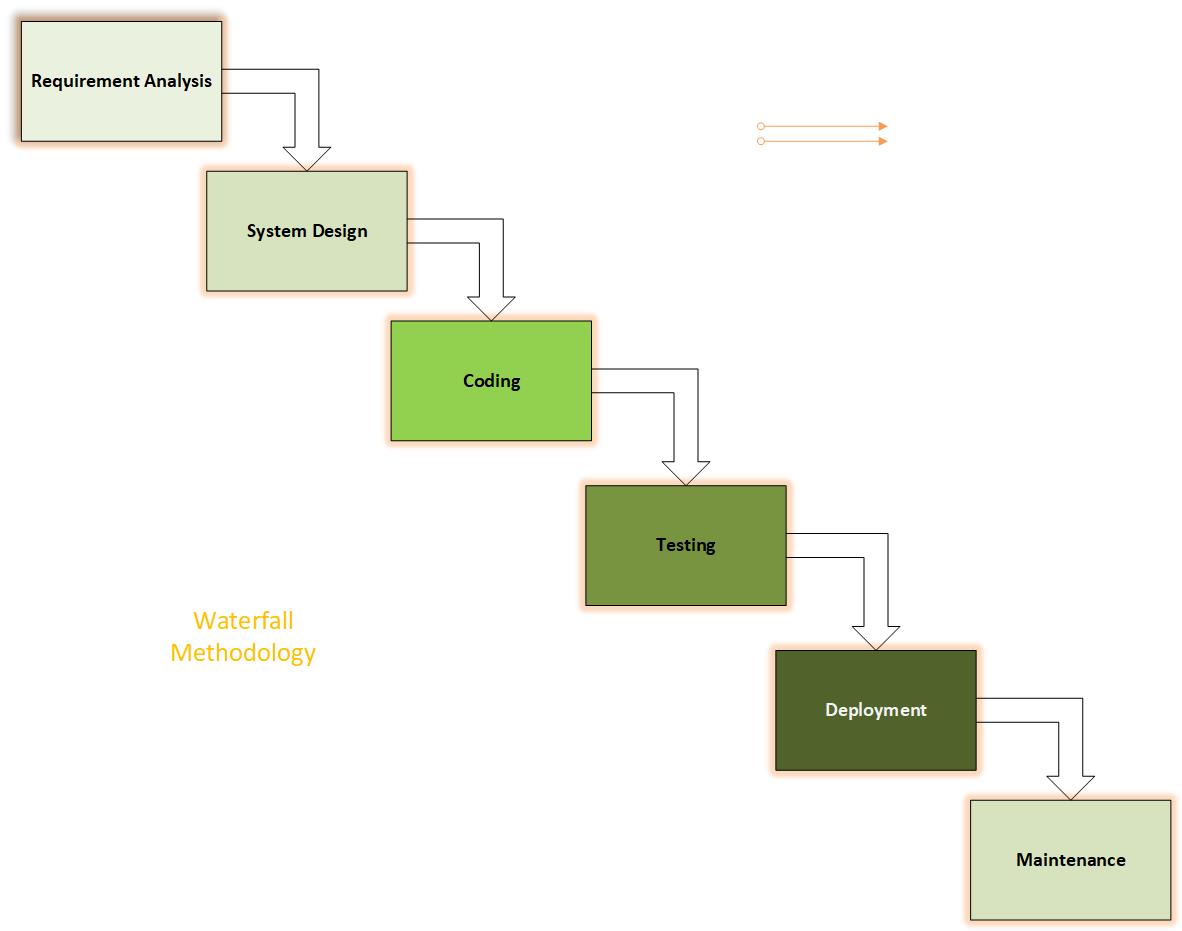 Agile Development Method
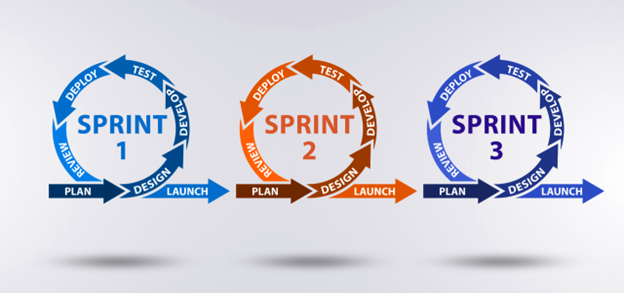 Source: Krusche & Company
The Need for DevOps
The conflict of Dev and Ops gives rise to DevOps
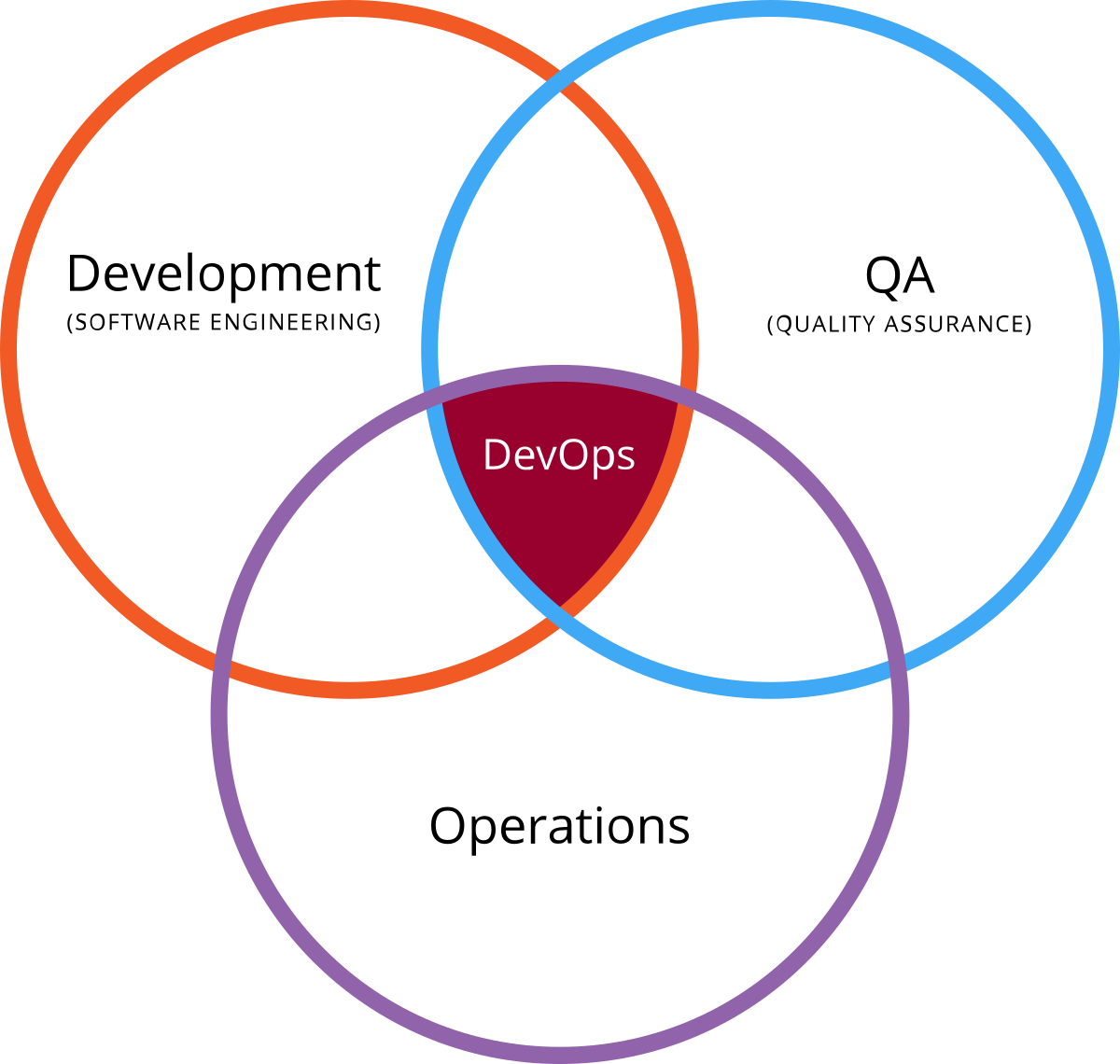 Source: Smartsheet
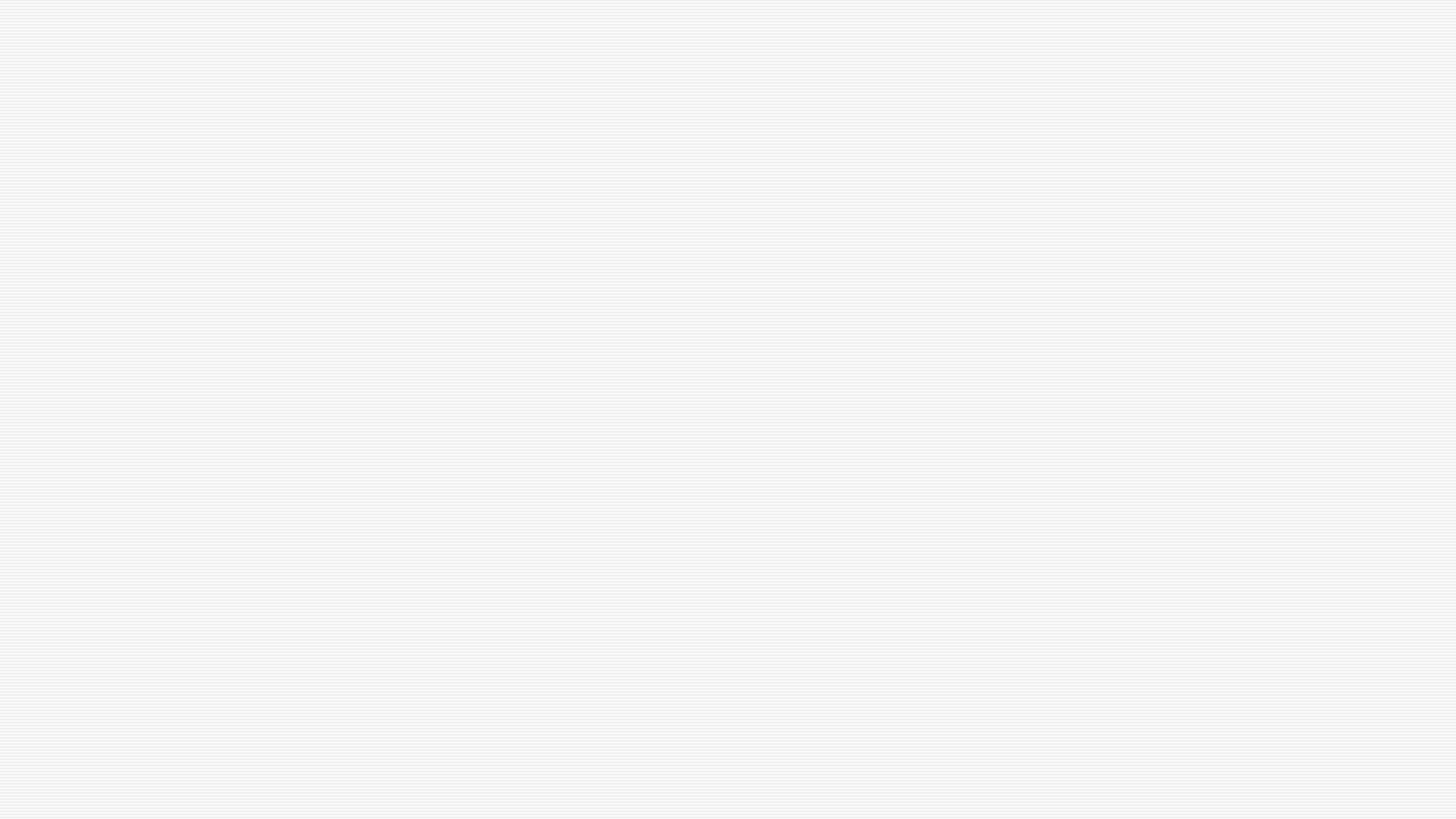 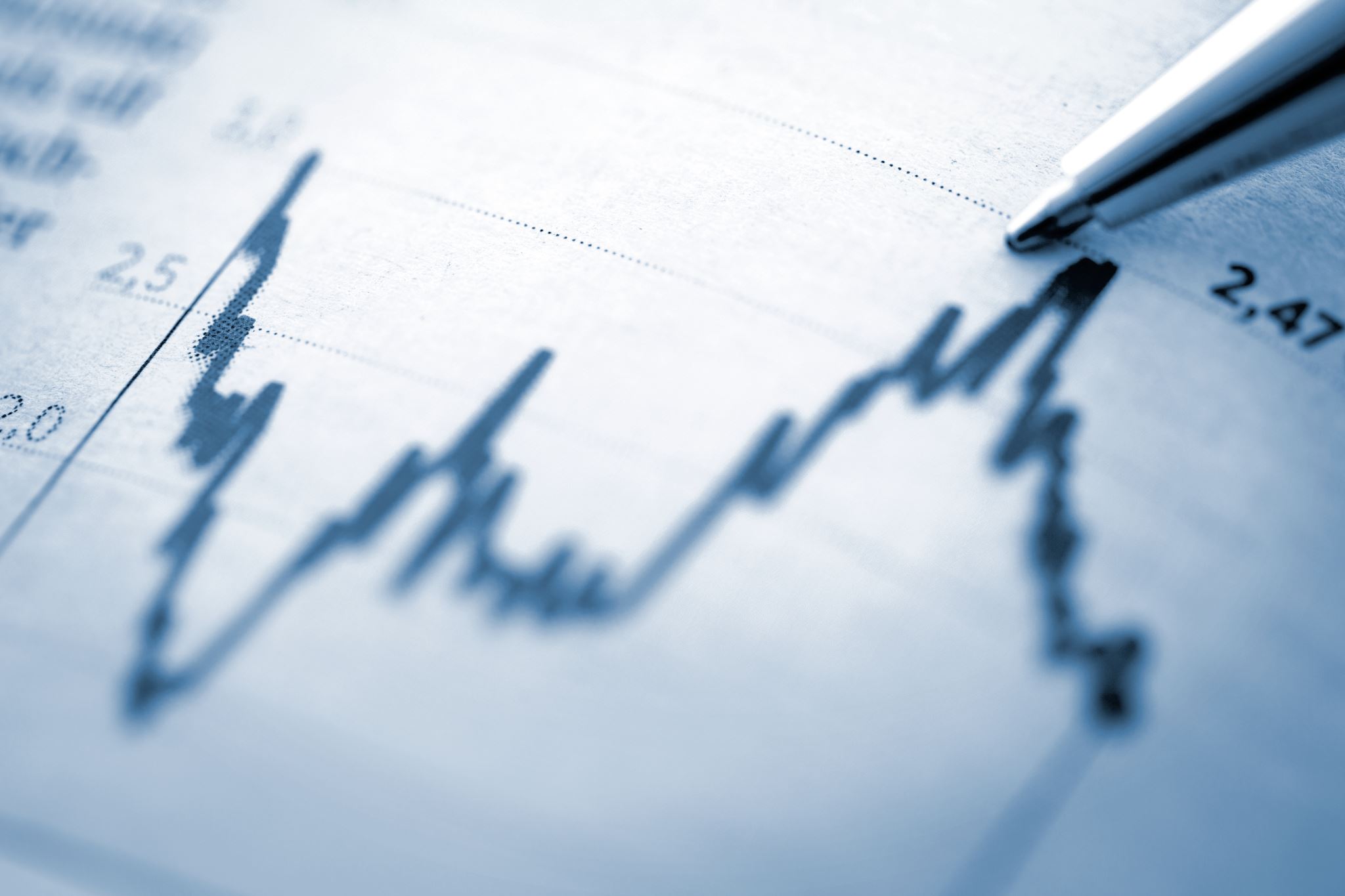 DevOps Goals
More frequent deployment
Shorter lead time for a new release
Significant improvement in product quality
Automation in repetitive tasks
DevOps Tool – CI/CD Pipeline
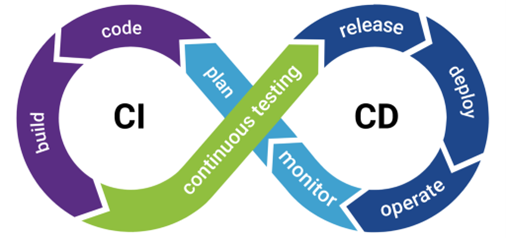 Source: Synopsys
Continuous Testing
-- Agile’s approach to testing
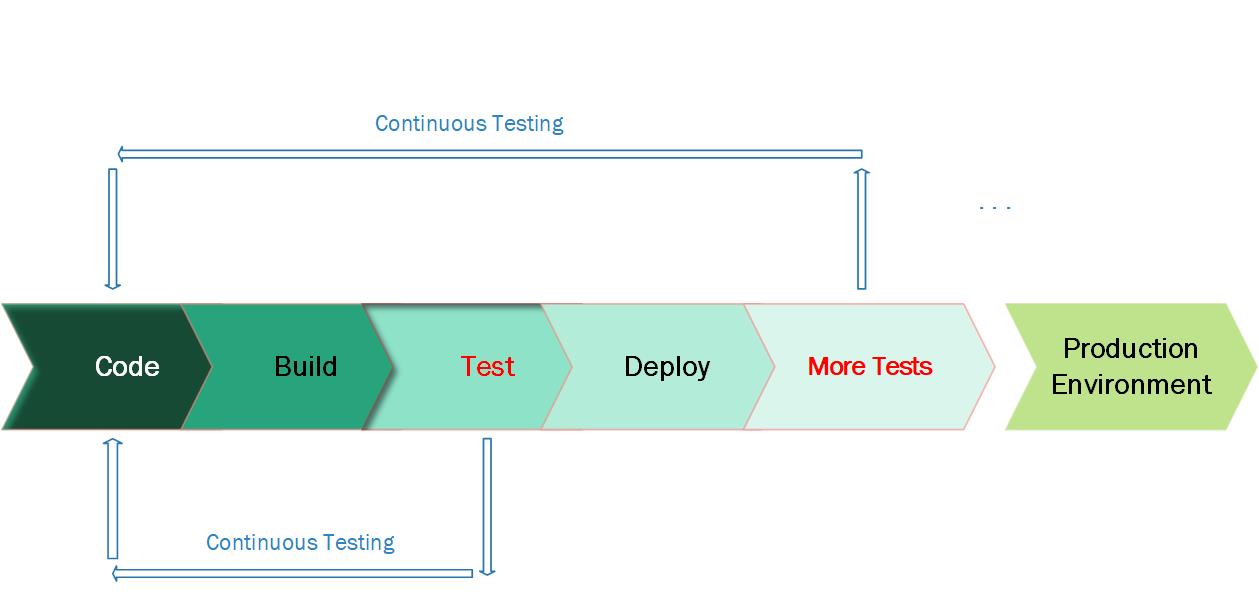 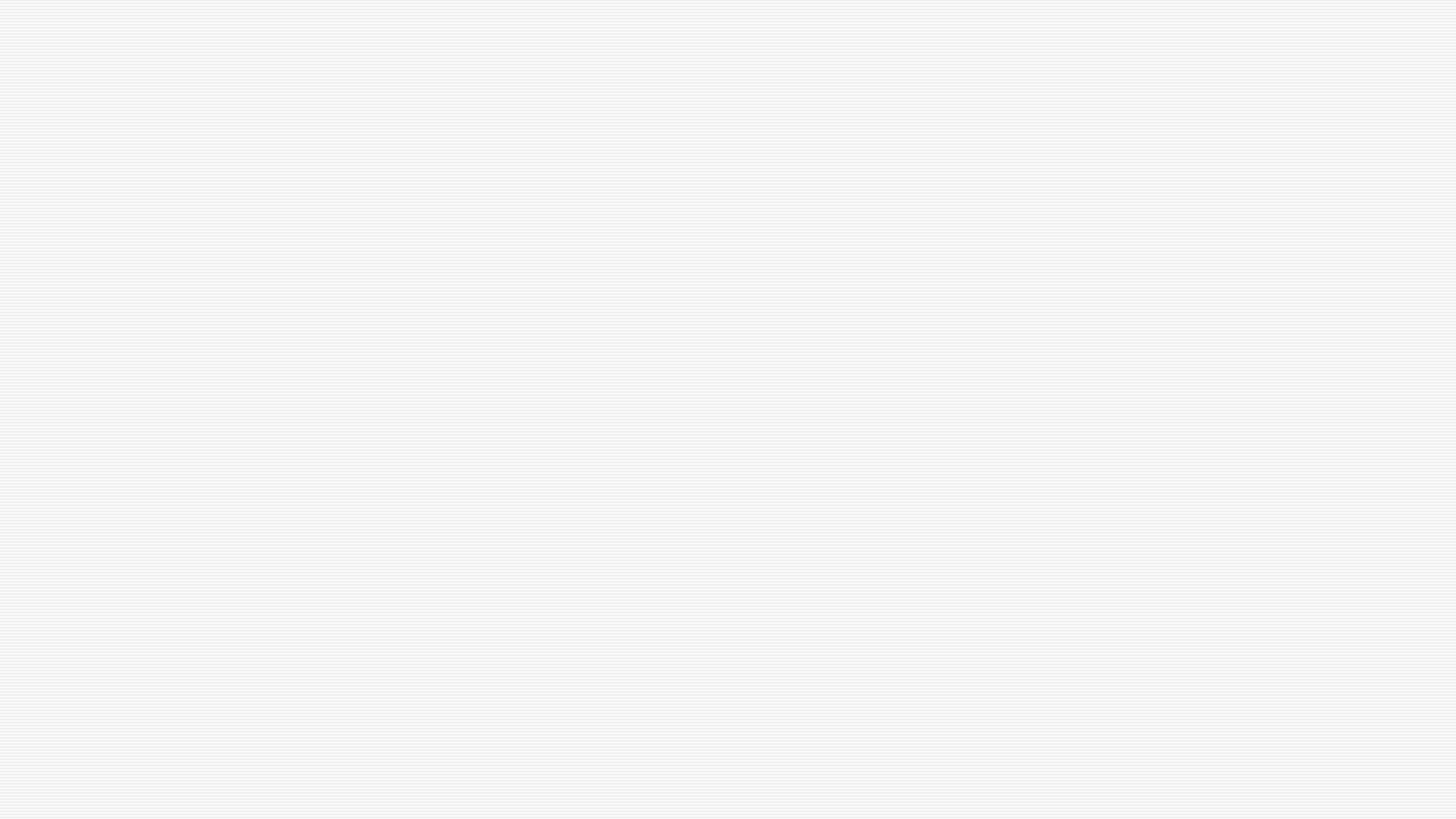 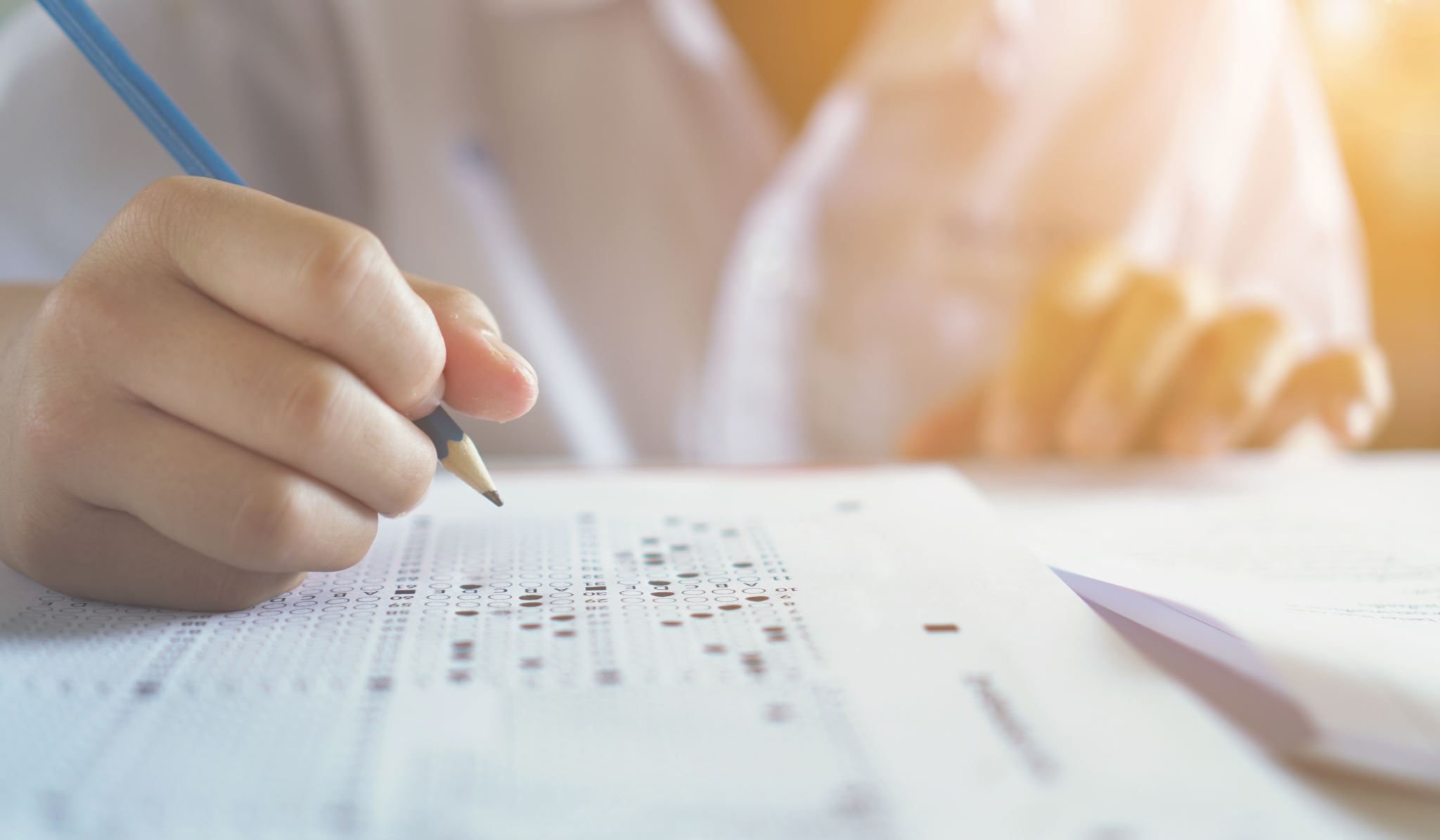 The Benefit of Continuous Testing
Expose defects early
Be able to improve the test process
Immediate feedback
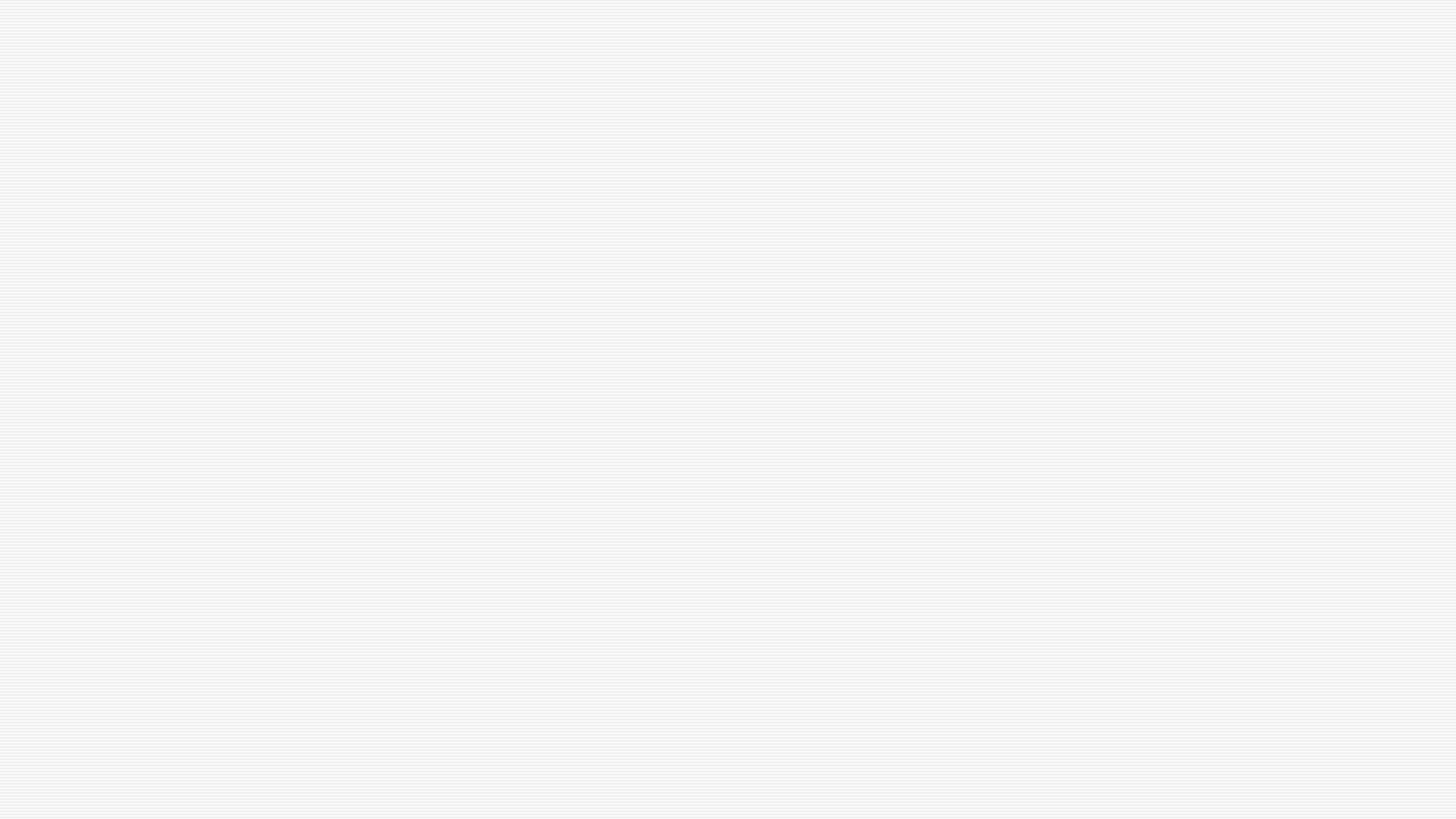 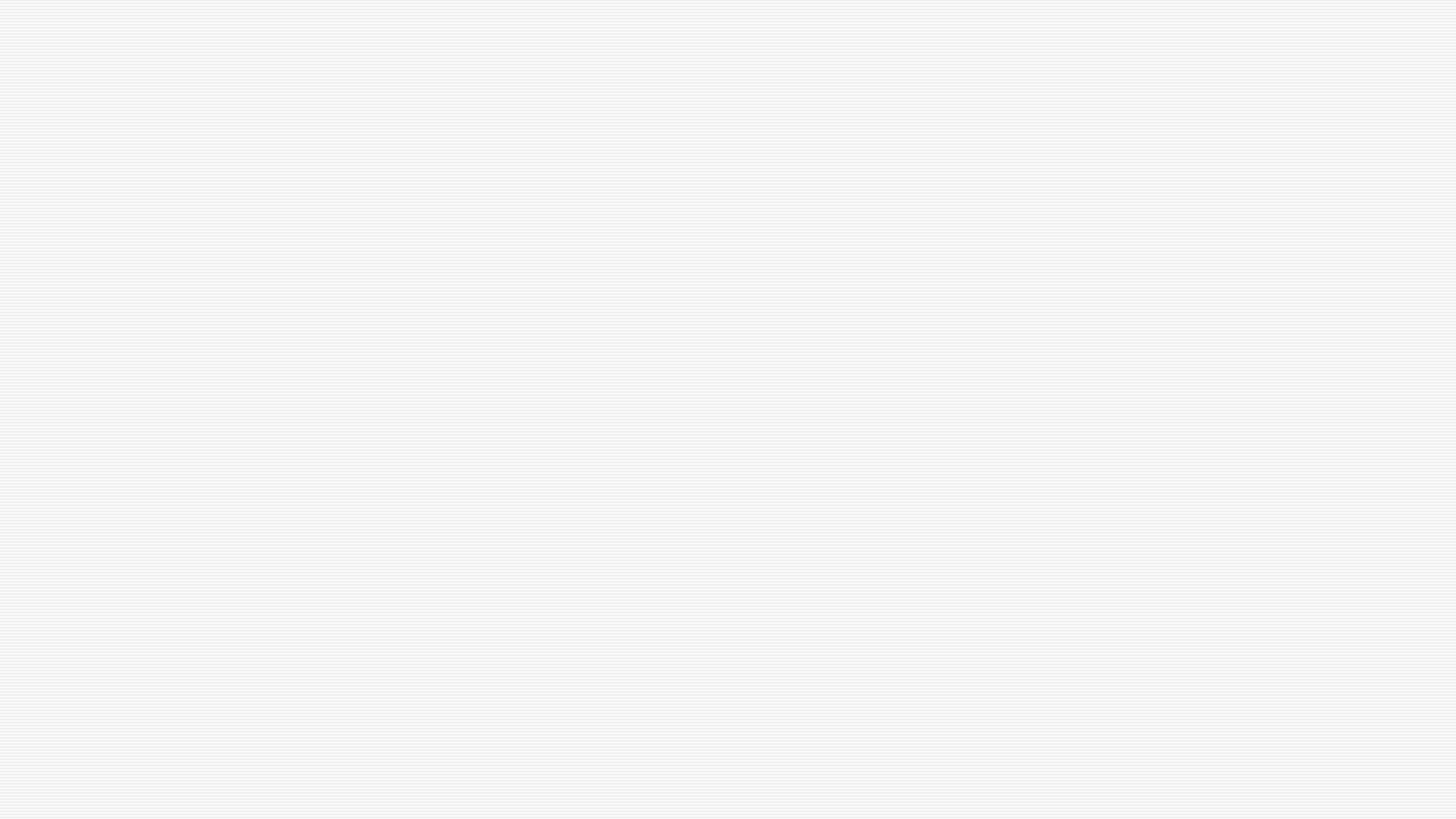 z
Example Test Integration

-- Supra Organization, Carrier
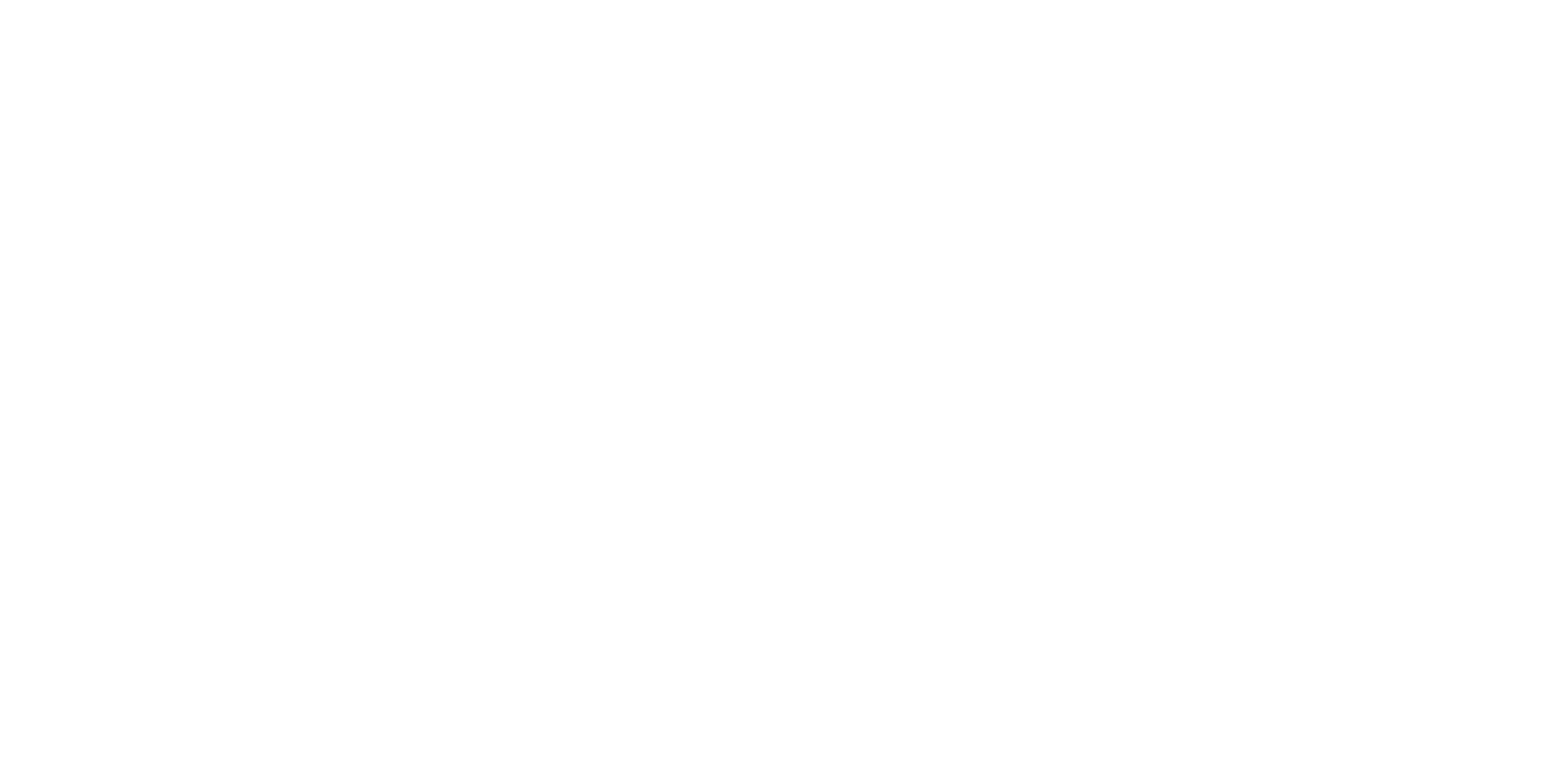 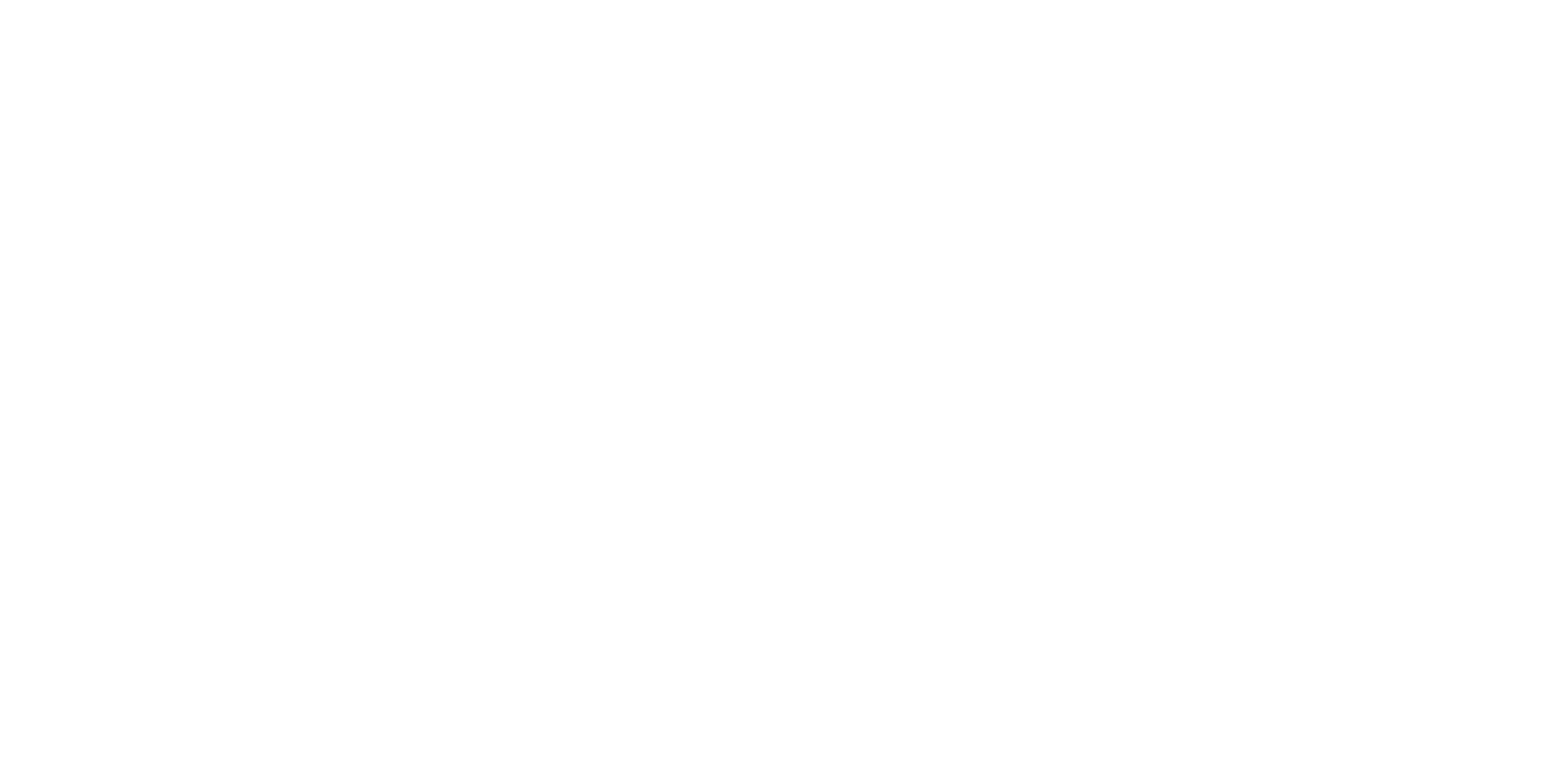 Types of Tests to be automated

Unit Test
Integration Test
Functional Test (API)
Regression Test (UI/Selenium)
Acceptance Test
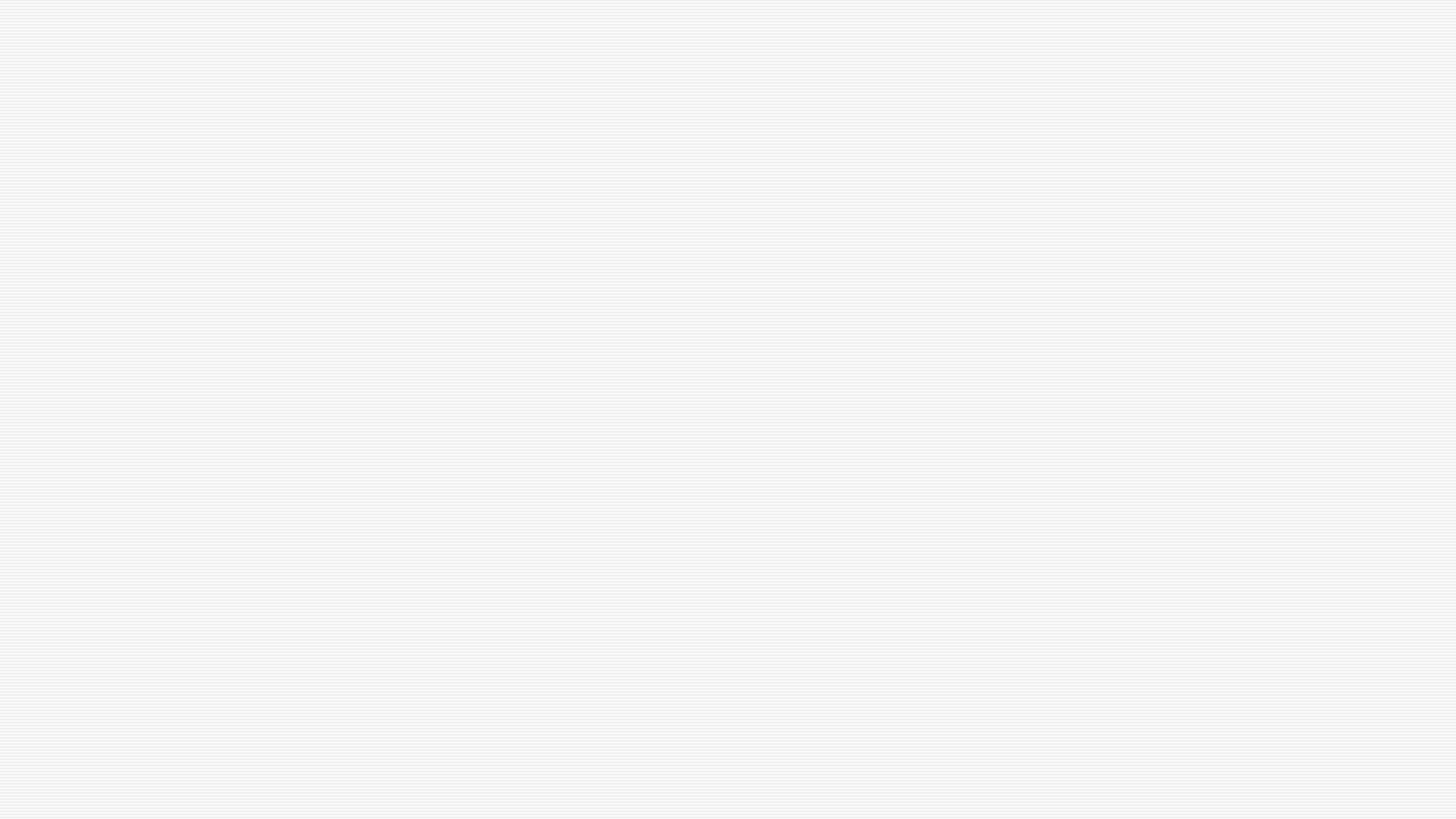 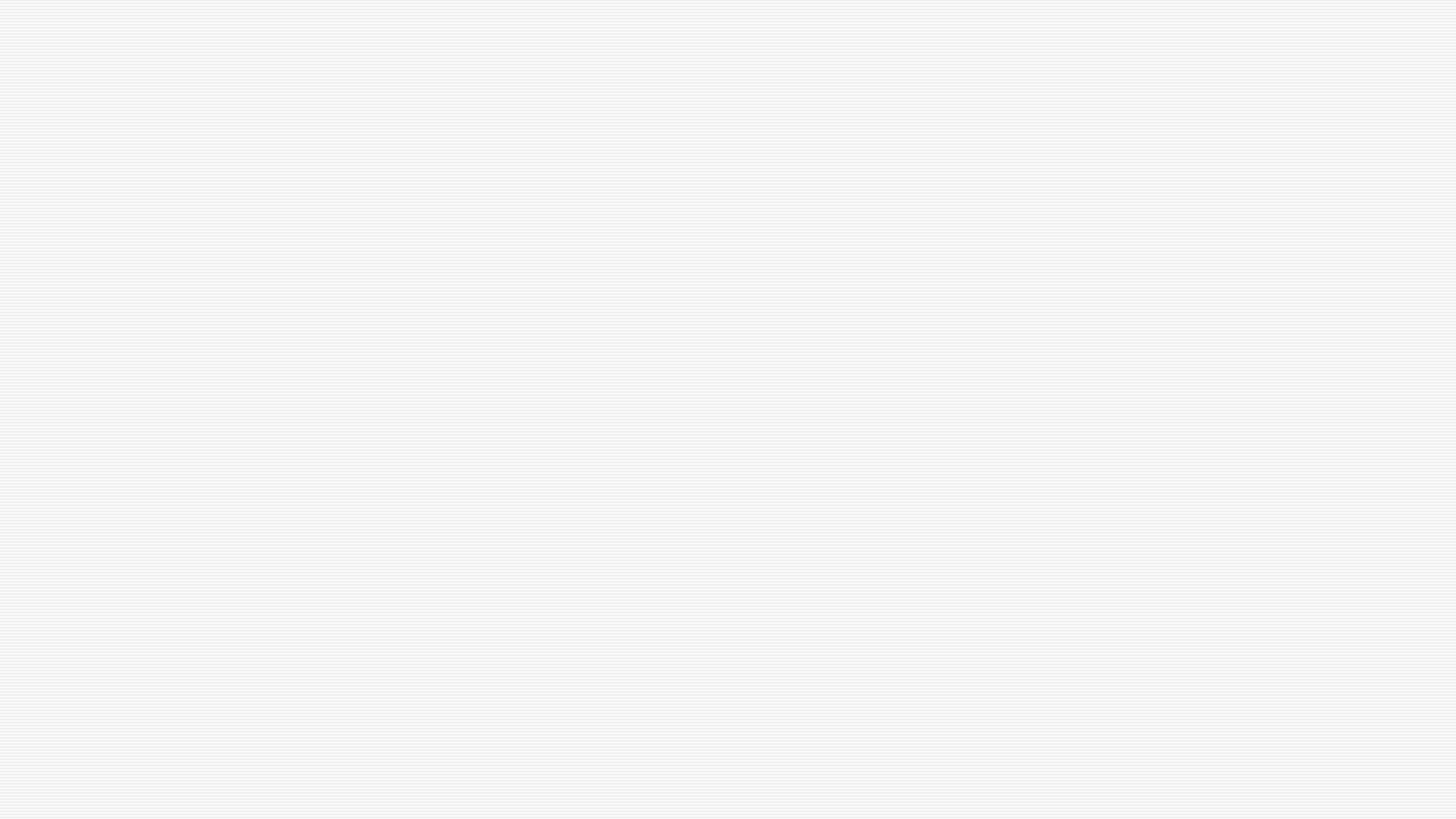 CI/CD Pipeline Example
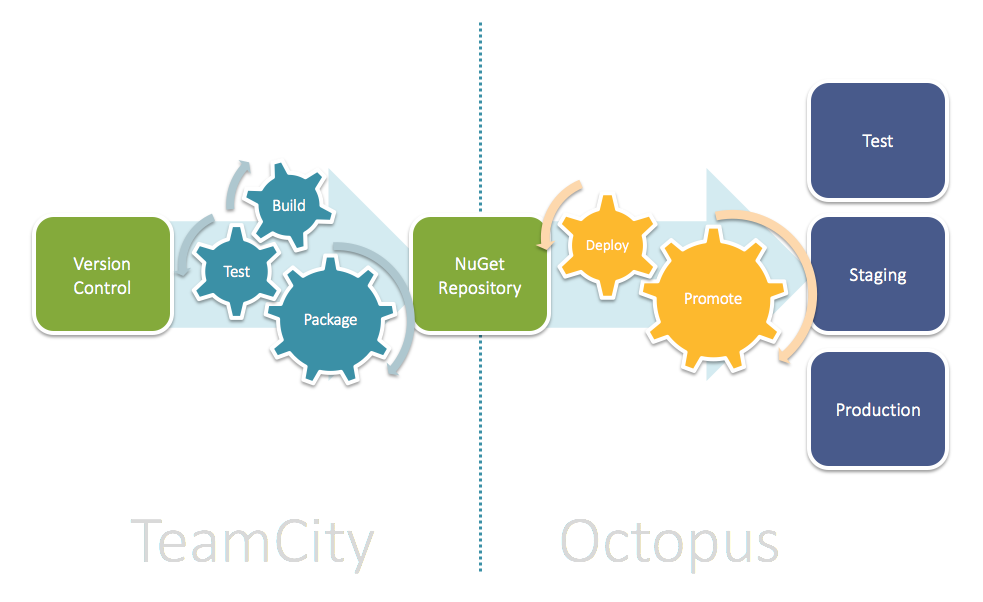 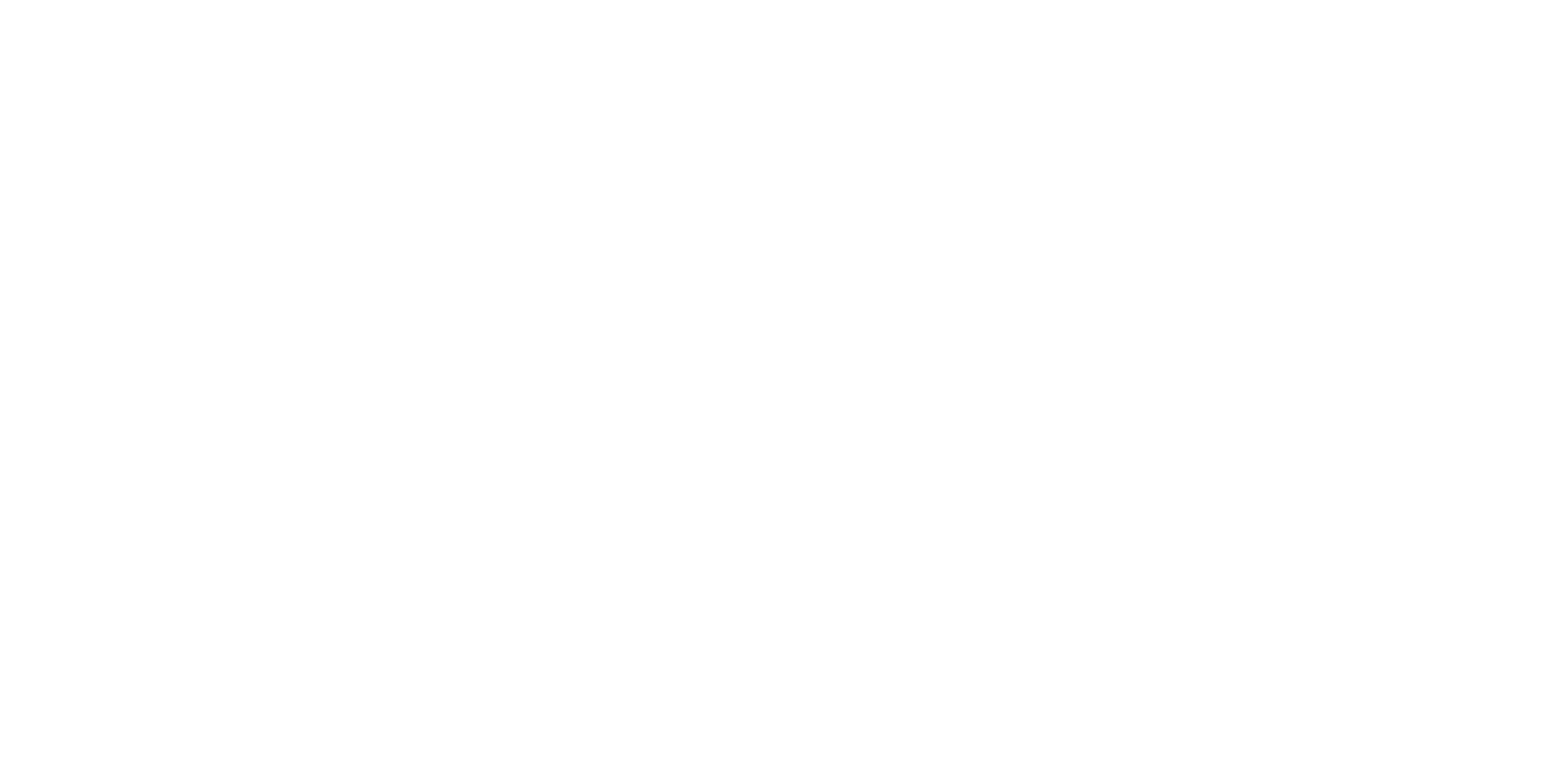 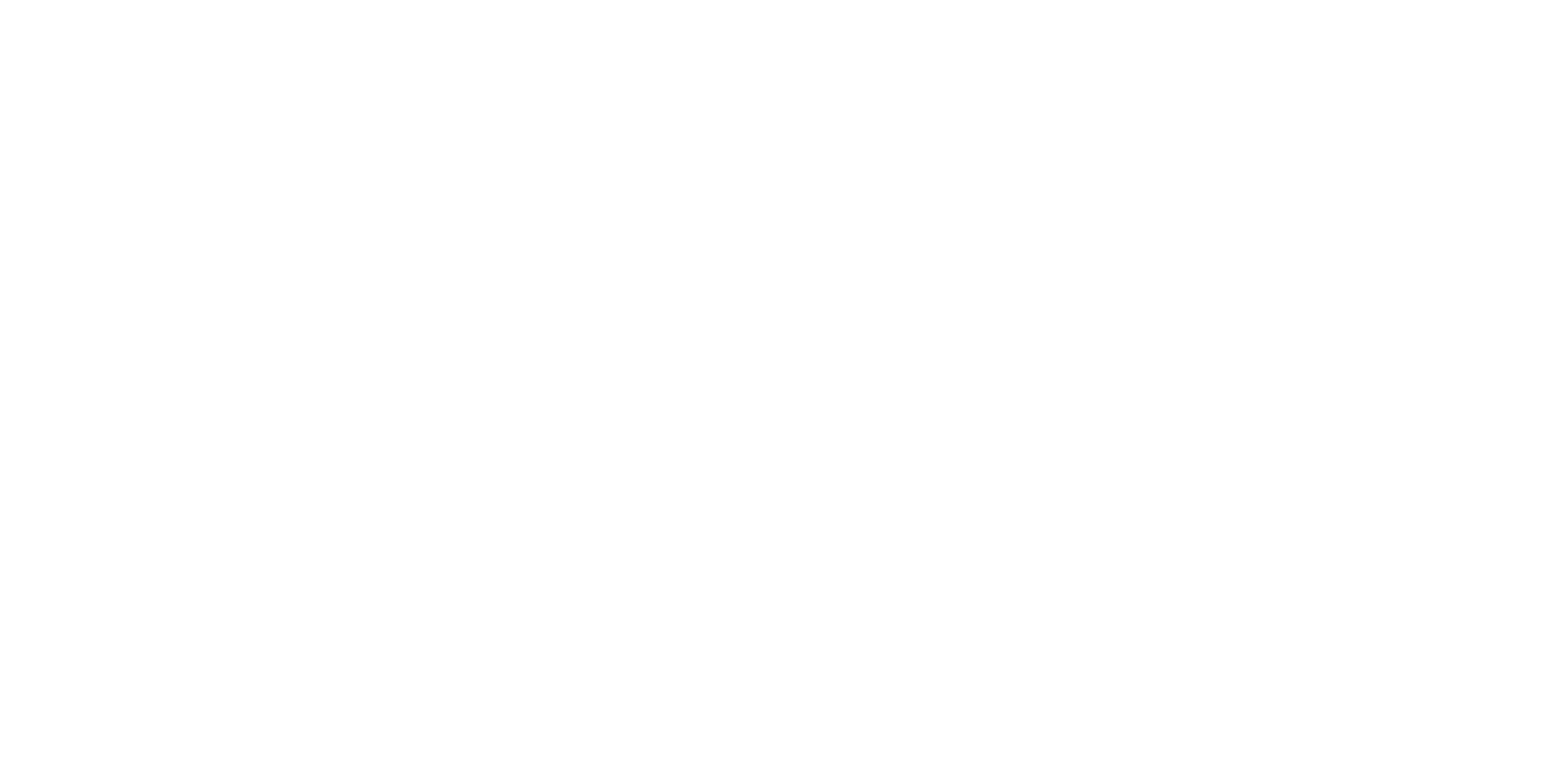 z
Source: Jetbrains
Integration Test Automation
On Premise Deployment
Integration Test
Cloud Deployment

WebJobs
Parameter passing
Test Report Download
Sychronization with WebJobs
Parameter passing
Deploy code
Deploy WebJobs
Azure
Teamcity
Octopus
Deploy
Test Report
Integration Test in Azure
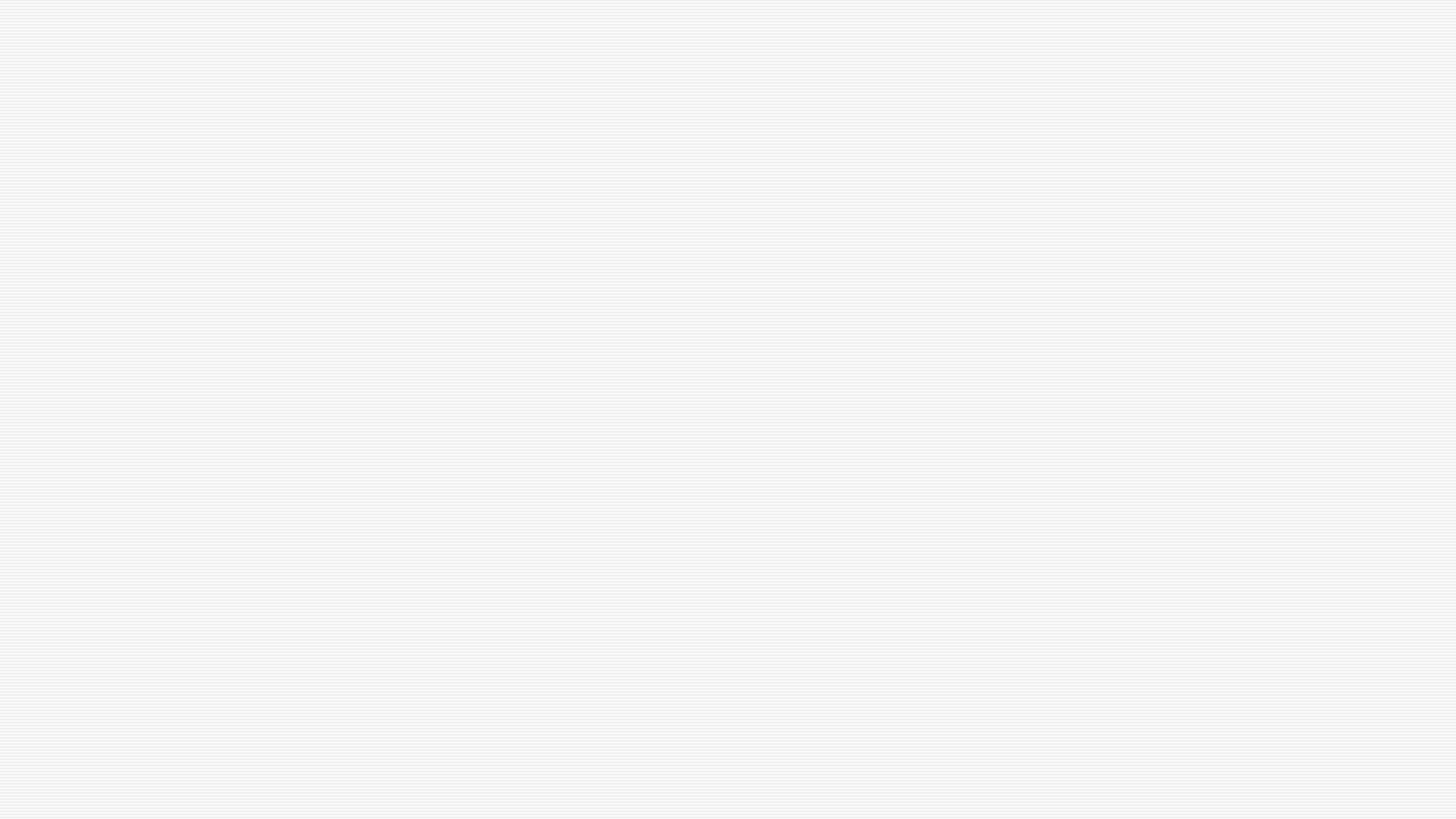 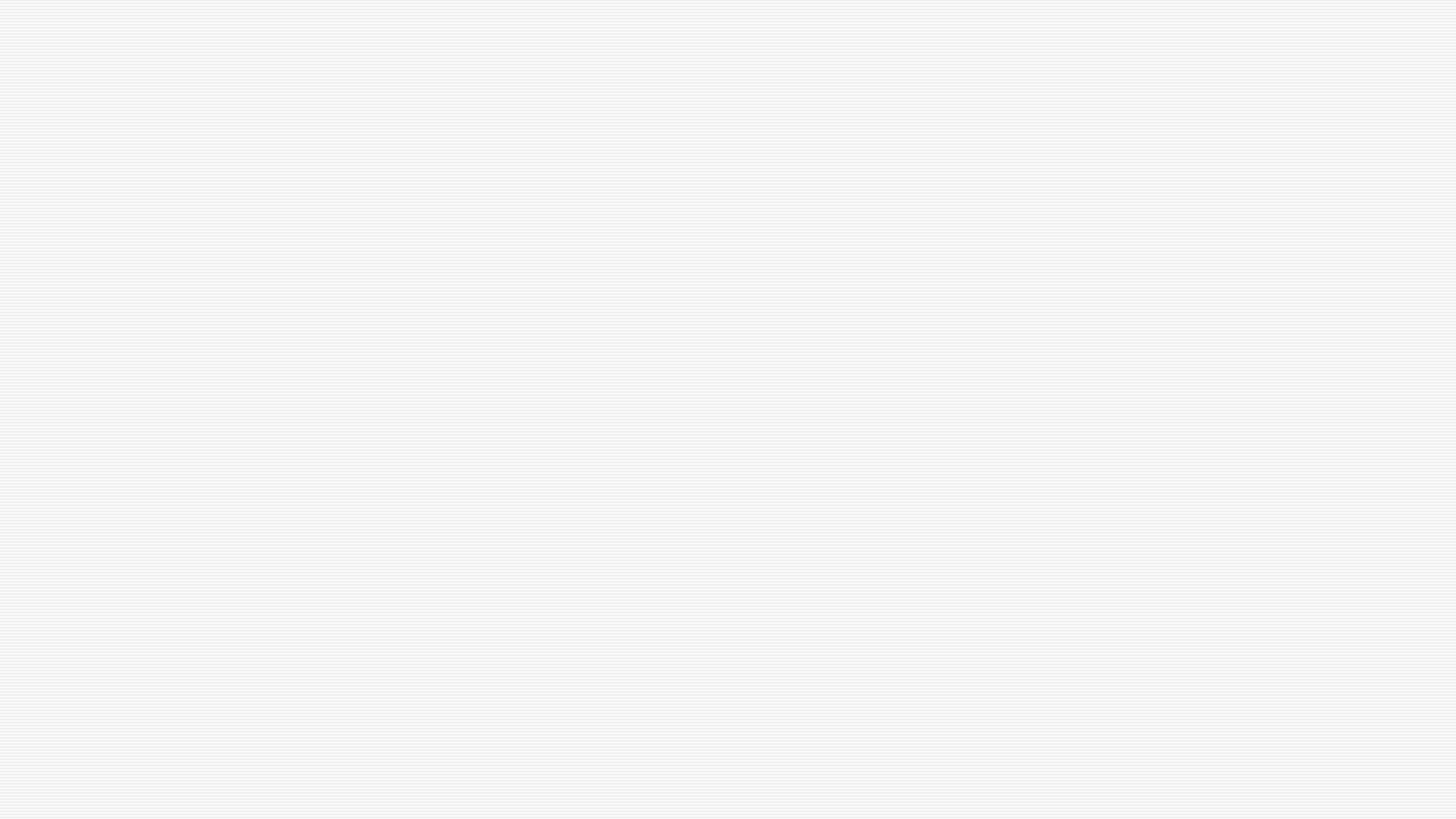 z
Functional Test Integration

CI Tool Plugin
Plugin script modification
Test invocation from the CD Tool
Test Report Upload
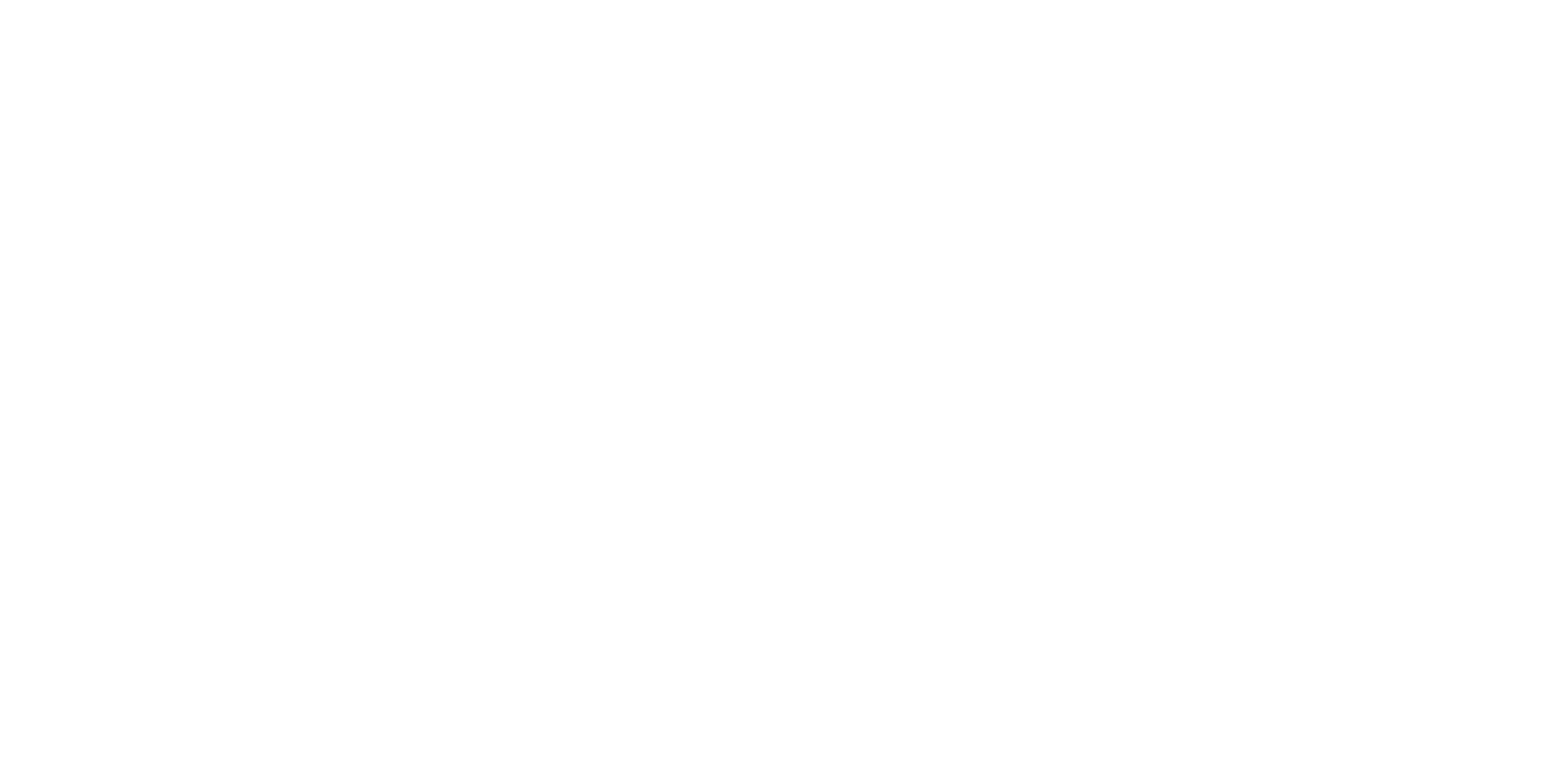 Test Invocation
ReadyApi
Teamcity
Octopus Deploy
Test Report
ReadyApi Test Integration
CI/CD with Test Automation
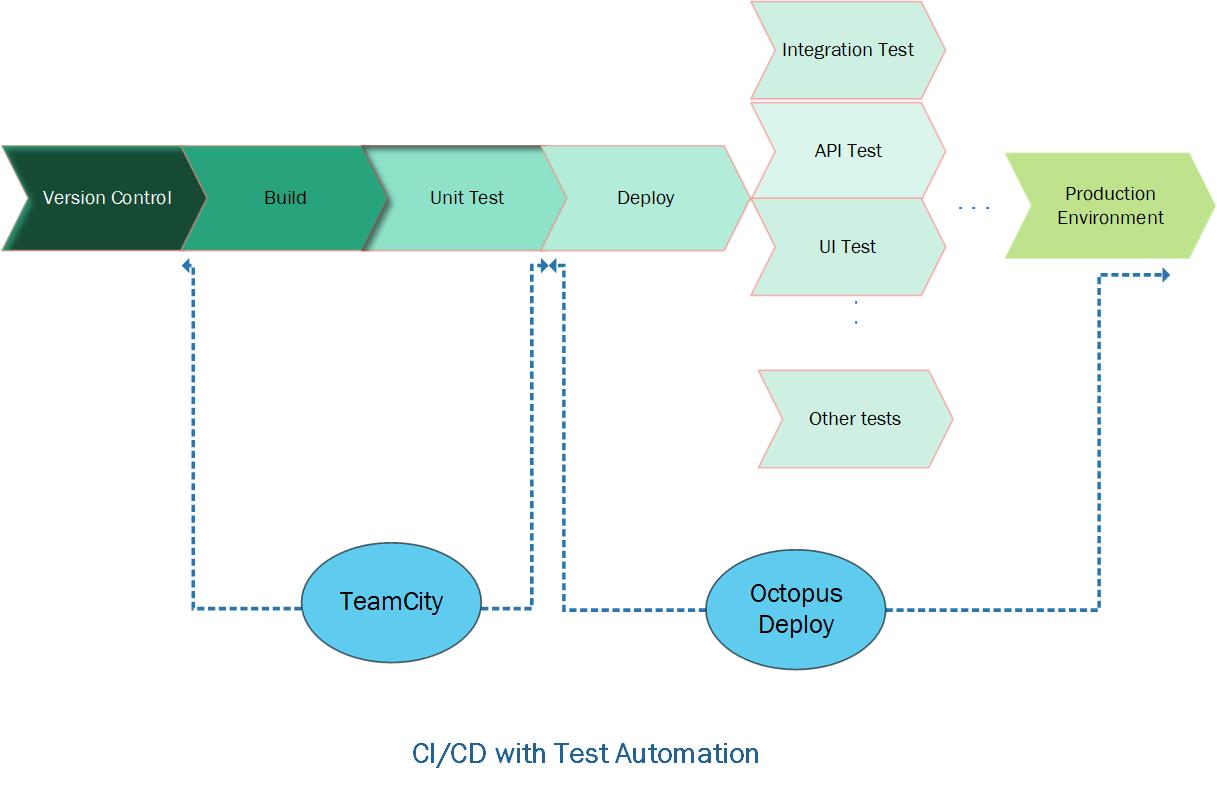 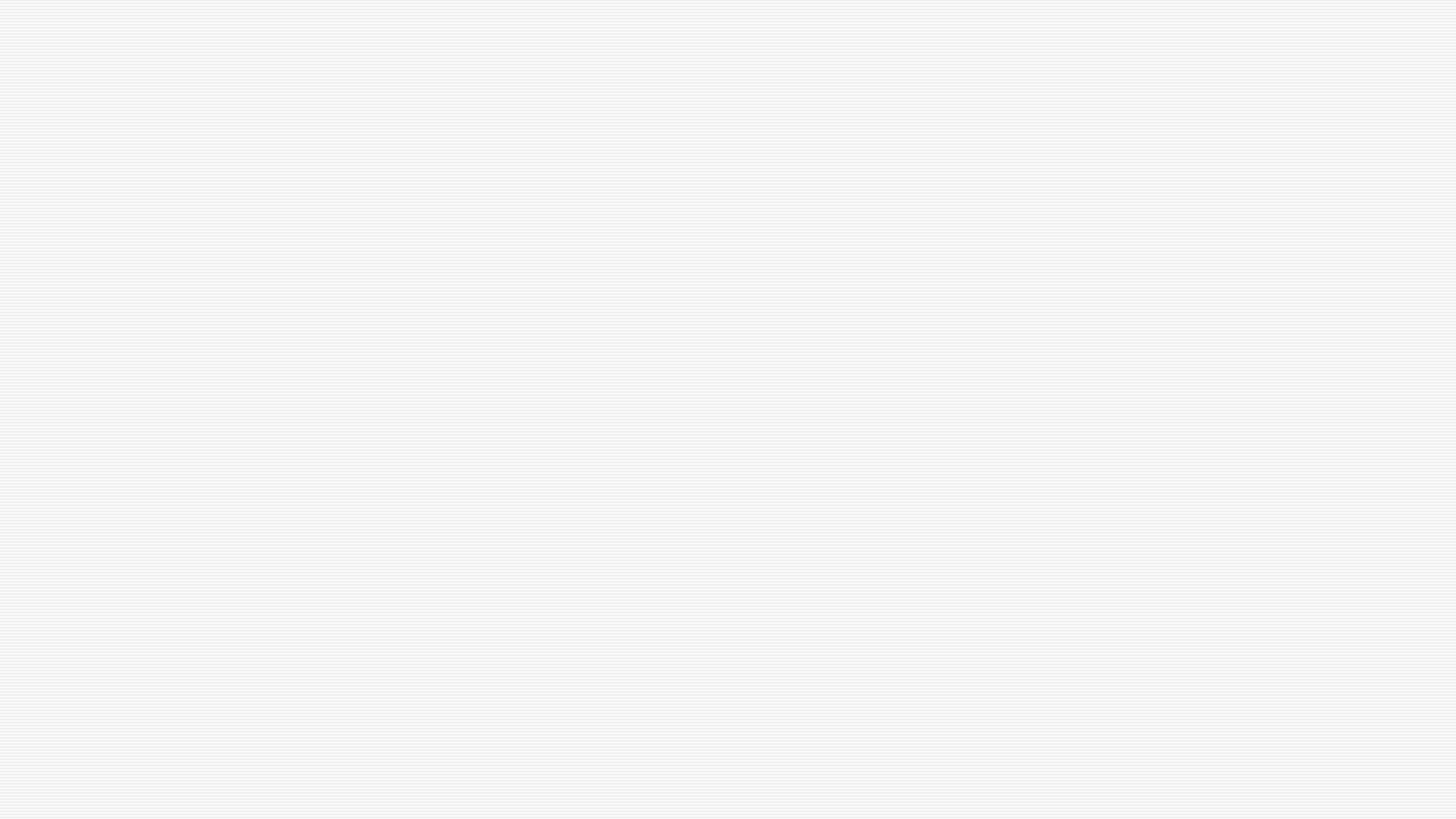 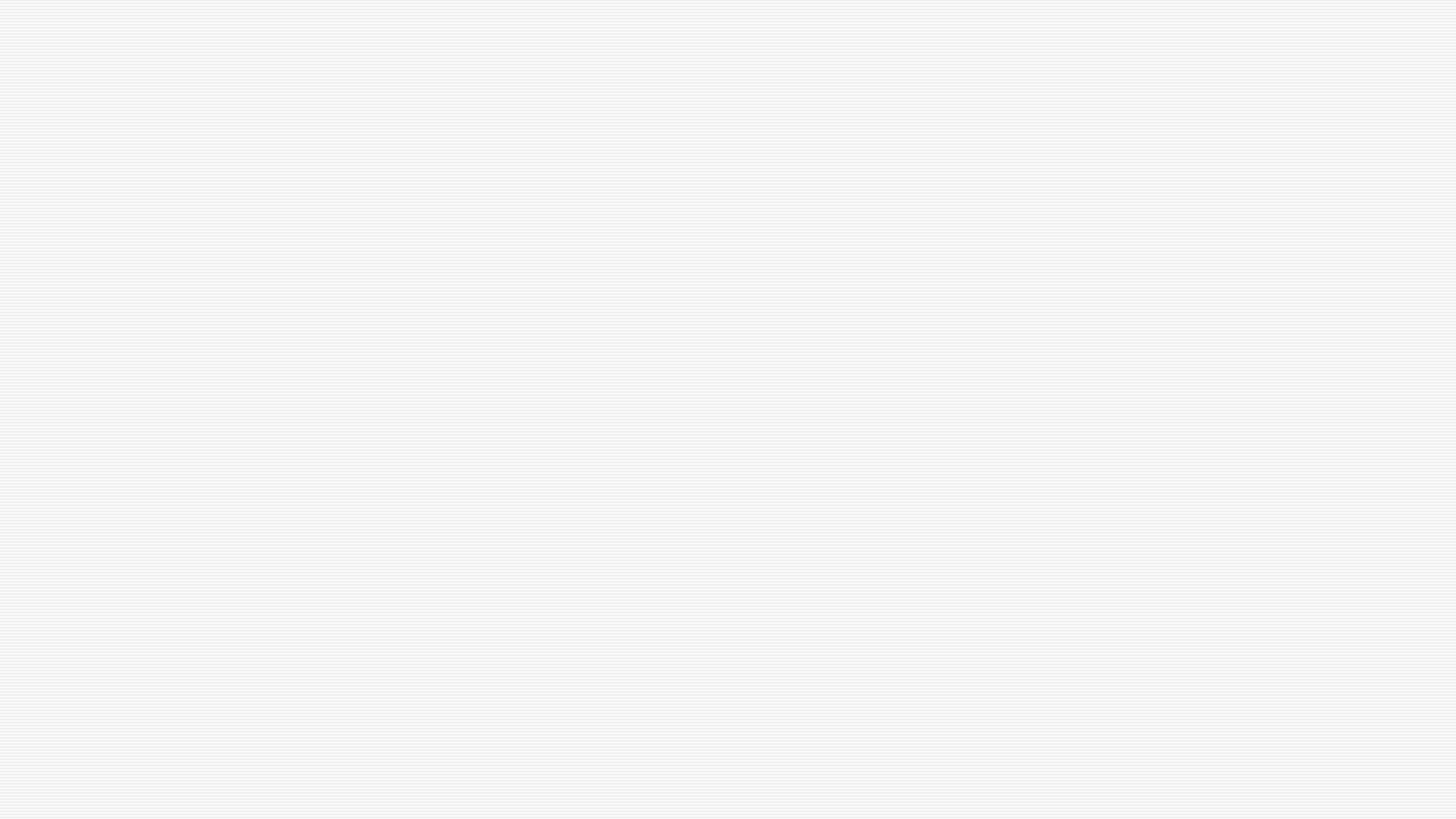 z
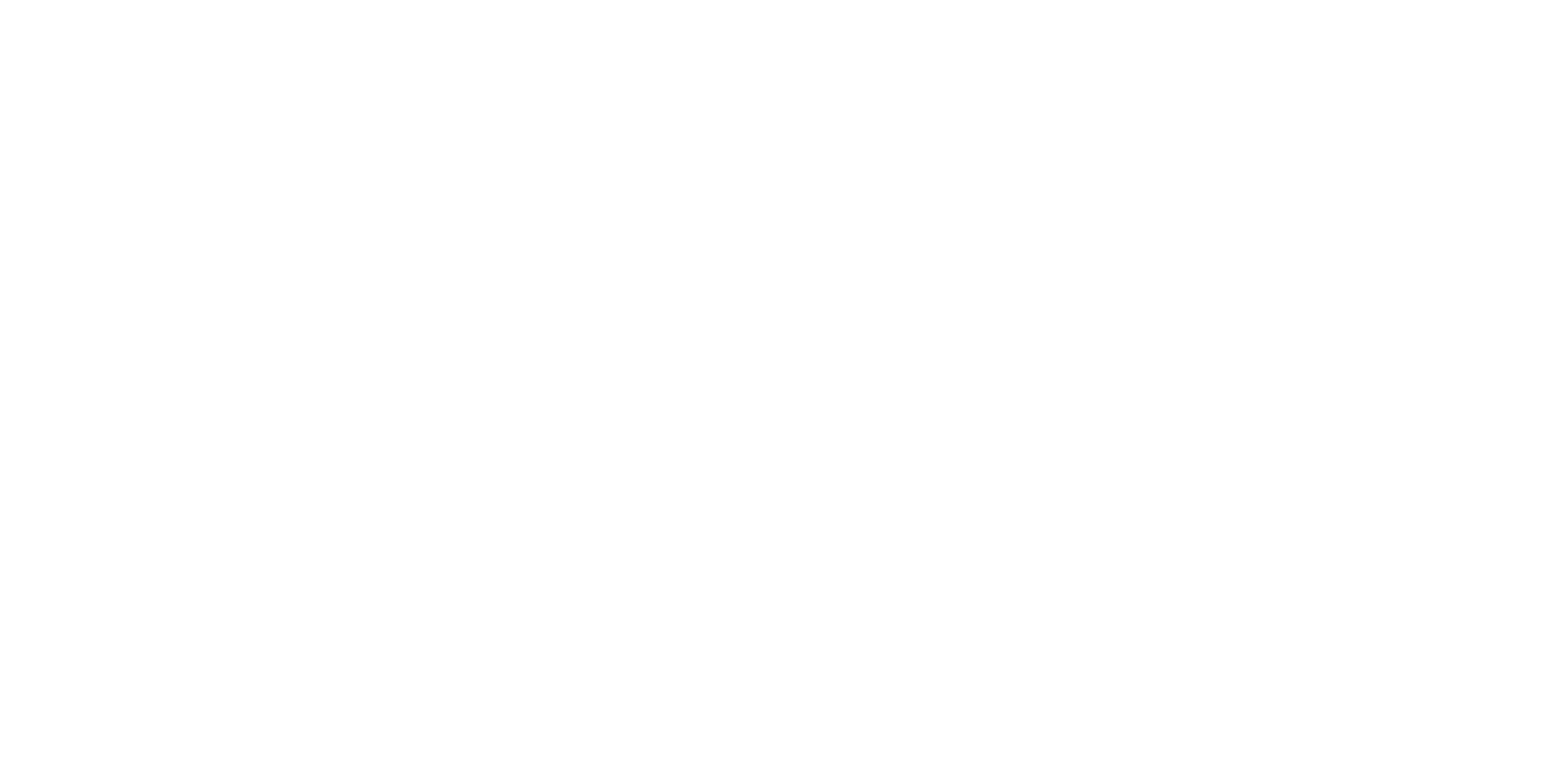 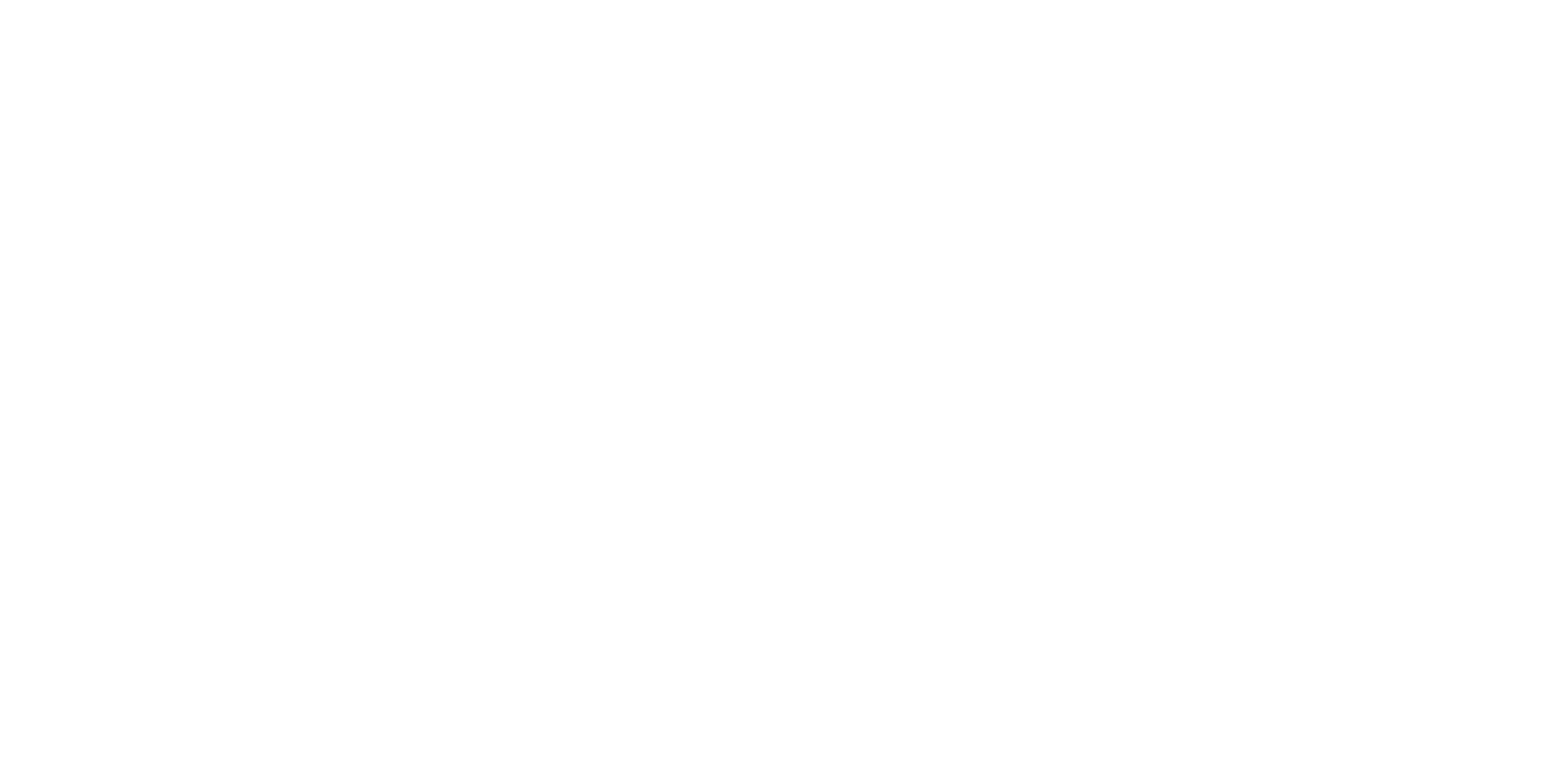 Question?